DTC Kick-Off
Meeting One conference number:  1 866 783-5479
Dial *# to mute and unmute your phones.
Please type your Name and District in the Chat box to check in!
October 12th 2017
Introductions
CDE - Collin Bonner- Bonner_C@cde.state.co.us
Technology Specialist  Assessment Unit of CDE.

DRC - Andrew Lenn
Project Manager WIDA ACCESS Assessment

Pearson - Jeramy Dichiera 
Field Engineer ATE - Infrastructure and Operations
Colorado Assessments Breakdown
Colorado Measures of Academic Success (CMAS)
WIDA: ACCESS 2.0 for ELLs**
National Assessment of Educational Progress (NAEP)**** 
& International Assessments
CO PSAT 
& SAT
ELA (including CSLA***) and CoAlt ELA (DLM)**
SAT 
(11th Grade)**
Math and CoAlt Math (DLM)**
PSAT 10
(10th Grade)*
Science and CoAlt Science**
PSAT 8/9
(9th Grade)*
Social Studies and CoAlt Social Studies*
* Required by Colorado law
** Required by Colorado and federal law
*** Allowed by Colorado law
**** Not administered in Colorado in 2018
Online Assessments
ACCESS for ELLs®
 Online test option for districts
CMAS 
English language arts and math
Including Colorado Spanish Language Arts
Science and social studies 
Social studies assessments will be administered on a sampling basis to one‐third of the schools each year.
CoAlt 
science and social studies
CoAlt DLM
English language arts and math
2017-18 Assessment Calendar
1Grades 4 and 7 Social Studies will be administered on a sampling basis
2See next two slides for early window options
3CSLA is for eligible English learners in grades 3 and 4 only
CMAS Assessment Window
Official window: April 9 – 27, 2018
All elementary and middle school science and social studies administrations must be completed within this window
All school-wide paper-based administrations for math and ELA must be completed within this window
Students requiring paper accommodations in schools utilizing the extended online window options may test at the same time as their peers (this includes CSLA)
CMAS Early Window Options
Math and ELA
To compensate for technology capacity, the math and ELA window can open early for online administrations only
Earliest start date for online math and ELA: March 19, 2018
This is an extended window – total of 5 testing weeks
High School Science 
To accommodated high school assessment schedules including SAT, AP, and IB exams, the high school science window can open and close early
Early window options high school:
March 26 – April 13, 2018
April 2 – 20, 2018
This is an early window – total of 3 testing weeks 
Districts will be asked at fall administration trainings to notify CDE of intent to participate in early windows by December 15
Social Studies
Individual schools will be sampled once in three years
Sampling plan priorities:
Reduce testing burden
Avoid creating cohorts of social studies students
Minimize the number of students who will test as 4th and 7th graders
Provide state level results that can be compared from administration to administration
See notification in Syncplicity (posted August 15, 2017)
Requirements & District Responsibilities§22-7-1013(6), §22-7-1006.3(1)(d-e)
Each LEP must adopt and implement a written policy by which it decides whether to request the paper form of the state assessments for its students.
Decision must be made in consultation with schools and parents.
Copy of policy must be shared with parents and posted on LEP website before the start of the fall semester.
LEP may make the decision by school or class (i.e., by grade level and content area)
LEP will report to CDE the number of students who will take the paper form. (Indicated prior to initial order deadline.)
Considerations
Technology capacity
Logistics
Must have the grade appropriate calculators for math (grades 6-8)
Paper form always available to individual students as an accommodation.
Online form is also available as an accommodation.
Must commit to meeting the security requirements and accounting for all secure materials
Chain-of-custody documentation and reports/documentation for missing materials
Supporting 3 Platforms
Online Assessment Platforms
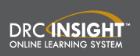 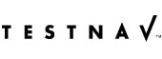 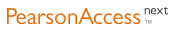 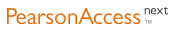 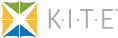 Dynamic Learning Maps’ KITE System
CoAlt: ELA and Math (DLM)
Computer-based assessment
Individually administered
Test Administrators/DACs use Educator Portal for student management
Students test using KITE Client

Same window as CMAS (PARCC) ELA and Math
If using the 3-week window (paper-based or online), have the same 3 week window for DLM.  
If using the 6-week extended window for the general online assessments, have the same 6-week window for DLM.
DLM’s Administration System: KITE Components
After the update is downloaded, the user will prompted to restart the KITE Client
New Supported Platforms for KITE
Supported Platforms for KITE Client 2016-17
Windows 7. 8.1, 10 (desktop, laptop)
MAC OS X 10.10 – 10.12
macOS 10.13.0 users must complete a manual update for KITE Client 5.0
Chromebook with Chrome OS
iPad, IOS 9 or 10
Educator Portal Supported Browsers
Firefox 38.7.1 or above
Safari 9.0.3 or above
Internet Explorer 11
Chrome 35 or above
KITE Client Whitelist Settings
Whitelist by domain or IP Address
Domain
*.cete.us
*.s3.amazonaws.com
IP Addresses


Files that Need Access Through the Firewall
kiteclientae.exe 
kiteclient.exe 
tde.exe
KITE Events
DLM Technical Liaison Webinar
Available now!
Recorded Webinar https://kiteassessments.org/sites/default/files/KITE_files/KITE_Client_Bandwidth_DLM.pdf
KITE Questions?
Data Recognition Corporation’s ACCESS for ELLs 2.0
2017-2018 Timeline
[Speaker Notes: ?]
ACCESS for ELLs 2.0 Components
WIDA AMS Updates
Device Toolkit Enhancements
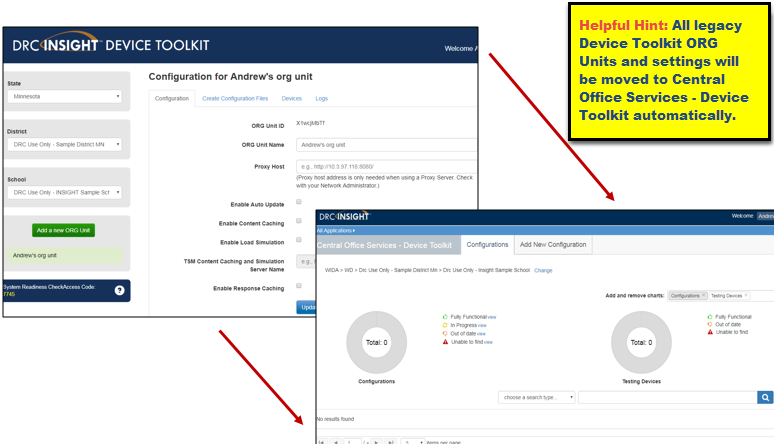 WIDA AMS Updates
Device Toolkit Enhancements
It provides easy monitoring of your TSM devices and testing devices
ORG Units are now called Configurations 
Device Toolkit Dashboard allows you to see all Configurations cross your district
All of the TSMs previously defined in your ORG Units are defined in the new configurations
Configuration>Locations> to turn on Content Caching (required) and Response Caching (optional)
Documentation can be found here: 
https://www.wida.us/DeviceToolkit.aspx
New Whitelisting Information
DRC Component Updates
Chrome OS Support and Chrome Devices
As of July 2017, DRC offers the following levels of support for Chrome OS:
Full Support for the current stable channel level
Best Effort Support for stable channel levels between 58 and the current stable channel level
End of Support (no support) for stable channel levels below 58
Automatic Operating System Updates and Other Background Processes
Impacts Google, Microsoft, and Apple 
Update processes running in the background on testing devices consume CPU and memory
Can affect the testing experience
Audio playback may be choppy 
Speaking test responses may be distorted
Verify devices have the most current version of the operating system before the test session starts to avoid issues.
[Speaker Notes: Operating system vendors such as Google, Microsoft, and Apple are moving to a model where operating system updates occur automatically in the background. Update processes running in the background on testing devices consume CPU and memory, and can affect the testing experience—audio playback may be choppy and Speaking test responses may be distorted. To avoid this situation, verify that no background processes are running on testing devices during testing. Also, if a testing device is set to accept operating system updates automatically, verify that it has the most current version of the operating system before the test session starts.]
DRC Configuration Updates
Tablet/Netbook/Chromebook Devices
DRC recommends that these devices be streamlined for the DRC INSIGHT App 
All applications and features that are unnecessary for testing should be disabled, removed, or turned off to ensure that the maximum amount of device memory is available for testing. 
This includes services such as Bluetooth (unless a Bluetooth keyboard or mouse is needed), GPS, and power saving modes that reduce performance to maximize battery life.
DRC recommends rebooting devices before testing. 
IPA Software
Intelligent personal assistant (IPA) software, such as Siri for iOS and MacOS, or Cortana for Windows 10, should be disabled during testing for the appropriate devices
If IPA software is not disabled, the testing site is responsible for ensuring the security and integrity of the test by actively monitoring that students are not using these applications
[Speaker Notes: These activities help free available memory. Devices that lack sufficient memory during testing may experience issues.]
ACCESS for ELLs 2.0 Technology Webinars
Software Updates & Technology Readiness Checklist 
Thursday, September 28 from 1:00pm–2:00pm CT
Technology Installations 
Thursday, October 5 from 1:00pm- 2:30pm CT
Technology Coordinator Support for Test Administration 
Thursday, November 9 from 1:00pm–2:00pm CT
Technology Troubleshooting
Thursday, December 14 from 1:00pm–2:00pm CT
Web Links
View full 2017-18 ACCESS for ELLs 2.0 Webinar Schedule 
View Past Webinar Recordings
DRC Questions?
28
Pearson’s TestNav
2017-2018 Timeline
2017-2018 TestNav Components
[Speaker Notes: Note: If any district upgraded to Windows 10S Anniversary update - version 1607 or later they can install the app from the Windows app store and this version supports auto updates!!]
TestNav Requirements 2017-18
Support ending for: 
iOS 9
iPad 2 & 3
Android 5 & 6
Chrome OS 50-56

Increased minimum requirements
1GB - iOS
2GB - Android, MacOS, Windows
Proctor Cache Update
Supports changes made in TestNav 8.9 to better handle republished content.
Removed the Reload button from proctor caching. 
Updated the Refresh button to only pull test content that failed to load successfully.
Fixed an issue where the proctor caching password was displayed on the error page when invalid XML was pre-cached.
Updated the code-signing certificate for proctor caching installers.
TestNav Updates
Firefox Extended Support Release (ESR)
Firefox 52 ESR 32-bit browser will be the only browser supported 
Students using assistive technologies must test with the Firefox 52 ESR 32-bit browser, which is only available on Windows and Mac
Note: Oracle Corporation has posted notice that Java updates are scheduled on the following dates:
October 17, 2017
January 16, 2018
April 17, 2018
PaNext Updates
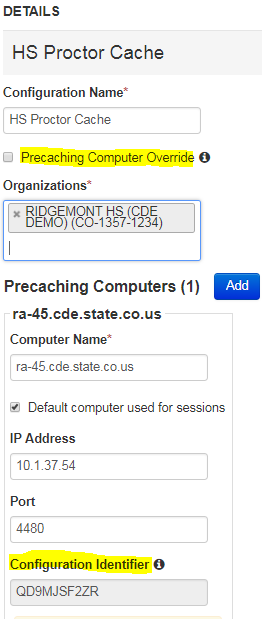 TestNav Configurations

Pre-Caching Computer Override selection box



Configuration Identifier
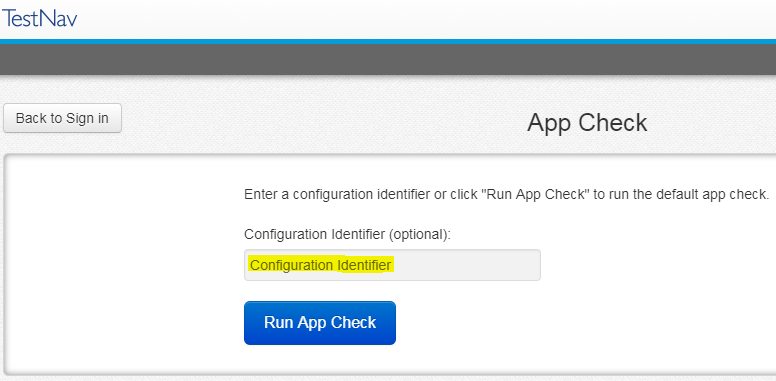 Site Readiness Activities for 2017-18
TestNav 8.10 available in January 
CDE recommends:
Preform Assess Testing Capacity in the Setup> Organization in PA Next
Conduct CMAS Infrastructure Trial through the PAnext Training Site
Provides a way to test the local online assessment environment to verify that your network, proctor caching devices, and student testing devices are configured correctly using Colorado-specific item types 
Highly recommended for districts and schools using a virtualized device solutions to see how Colorado-specific item types will preform during testing  
CMAS: Science and Social Studies Infrastructure Trials
TestNav Questions?
CDE Support
Technical Training Slide Decks – Detailed Training
Follow the structure of documentation
Detailed instructions with links to documentation

Regional DTC Meeting 
Deeper dives into real time testing support
Reading log files
Configuring and retrieving SRFs
Case studies involving common testing scenarios.
https://www.surveymonkey.com/r/H59HC9F 

Webinars
Trainings - Cover Technical Training Slide Decks
Pearson Field Engineering Services meetings 15, 30, or 60 minutes
Q & A Sessions to answer specific questions 
Check http://www.cde.state.co.us/assessment/newassess-dtc for details.
Thanks for Your Time